UNIVERSIDADE ABERTA DO SUS
UNIVERSIDADE FEDERAL DE PELOTAS
Especialização em Saúde da Família
Modalidade a Distância
Turma 8
Melhoria da atenção à saúde da criança de 0 à 72 meses na UBS N° 56, DISA Norte, Manaus/AM
ALUNO: YETZAN GÓMEZ LEÓNOrientador: Mônica B. C. Vohlbrecht
Introdução
A taxa de mortalidade infantil caiu muito nas últimas décadas no Brasil. Graças às ações de diminuição da pobreza, ampliação da cobertura da Estratégia de Saúde da Família e a outros fatores. Os óbitos infantis diminuíram de 47,1 a cada mil nascidos vivos, em 1990, para 15,6 em 2010. Entretanto, a meta de garantir a toda criança brasileira o direito à vida e à saúde ainda não foi alcançada, pois persistem desigualdades regionais e sociais inaceitáveis. Além disso, 68,6% das mortes de crianças com menos de um ano acontecem no período neonatal (até 27 dias de vida), sendo a maioria no primeiro dia de vida. Assim, um número expressivo de mortes por causas evitáveis por ações dos serviços de saúde.
Características da Unidade
A UBS N° 56 possui uma população de 2.422 habitantes; um médico, uma enfermeira, um técnico de enfermagem, seis agentes comunitários de saúde, um cirurgião-dentista e uma auxiliar de consultório dentário e uma auxiliar de limpeza.
	A estrutura física em geral é satisfatória. A equipe encontra-se incompleta quanto ao número de integrantes.
	Antes da intervenção existia baixa qualidade no atendimento das crianças de 0 à 72 meses de idade.
Objetivo geral
Melhorar a Atenção à Saúde da Criança de 0 a 72 meses na UBS N° 56, DISA Norte, Manaus/AM.
Objetivos específicos
Ampliar a cobertura do programa saúde da criança.
Melhorar a qualidade do atendimento à criança.
Melhorar a adesão ao programa de Saúde da Criança.
Melhorar o registro das informações.
Mapear as crianças de risco pertencentes à área de abrangência.
Promover a saúde das crianças.
Metodologia
Foi adotado o Caderno de Atenção Básica do Ministério da Saúde da Criança: crescimento e desenvolvimento do ano de 2013. Este projeto está estruturado para ser desenvolvido no período de 12 semanas na UBS N° 56, no Município de Manaus, AM.. Participarão da intervenção 138 crianças de 0 a 72 meses de idade. Nota-se que pelo CAP a estimativa era de 51 crianças depois durante uma nova e intensa pesquisa nas áreas se captaram outras crianças, mais os nascimentos e famílias que chegaram à área de abrangência da UBS e por fim temos um total de 138 crianças de 0 a 72 meses de idade.
Ações realizadas
As ações foram desenvolvidas em quatro eixos para cada objetivo: 
Consultas médicas, de enfermagem e análise dos registros de consultas e relatórios específicos.
Visitas domiciliares e busca ativa pelos ACSs.
Capacitação com a equipe, acompanhamento do grupo alvo.
Orientação à comunidade nos espaços comunitários.
Logística
Cadernos de Atenção Básica Saúde da Criança: Crescimento e Desenvolvimento.
Prontuário clínico, Caderneta de Saúde da Criança, Ficha-espelho.
Livro de Registro do diário de intervenção.
Objetivos, metas e resultados
Resultados
Objetivo 1: Ampliar a cobertura de atenção da saúde da criança Meta 1.1Ampliar a cobertura da atenção à saúde para 95% das crianças entre 0-72 meses pertencentes à área de abrangência da unidade saúdeMês 1: 40 (29%); Mês 2: 93 (67,4%); Mês 3: 123 (89,1%)
Resultados
Nota-se pela figura 1 que houve um aumento gradativo do cadastramento dessas crianças na intervenção.

É importante destacar que nos afetou o déficit de agentes comunitários de saúde nas áreas e o tempo da intervenção que foi diminuído.
Resultados
Objetivo 2: Melhorar a qualidade do atendimento à criança.Meta 2.1. Realizar a primeira consulta na primeira semana de vida para 100% das crianças cadastradasMês1: 23 (57,7%); Mês 2: 52 (55,9%); Mês 3: 68 (55,3%)
Resultados
Meta 2.2. Monitorar o crescimento em 100% das criançasMês 1: 27 (67,5%); Mês 2: 64 (68,8%); Mês 3: 82 (66,7%)
Resultados
Meta 2.3. Monitorar 100% das crianças com déficit de peso

Mês 1: 2 (66,7%); Mês 2: 7 (43,8%); Mês 3: 11 (50,0%)
Resultados
Este indicador é importante como os outros, a equipe se esforçou em identificar as crianças com déficit de peso durante a intervenção, realizamos capacitação para os agentes comunitários de saúde para identificar as crianças com transtorno no peso o que nos ajudou na realização dessa ação. 

A falta de pessoal, dos agentes comunitários, principalmente, não permitiu visitar todas as crianças com déficit de peso nas áreas, faltou orientação as famílias, para que levassem as crianças às consultas programadas para acompanhamento também.
Resultados
Meta 2.4. Monitorar 100% das crianças com excesso de pesoMês 1: 02 (100%); Mês 2: 03 (75%); Mês 3: 03 (75%)
Resultados
Meta 2.5. Monitorar o desenvolvimento em 100% das criançasMês 1: 29 (72,5%); Mês 2: 66 (71%); Mês 3: 89 (72,4%).
Resultados
Meta 2.6. Vacinar 100% das crianças de acordo com a idadeMês 1: 34 (85%); Mês 2: 76 (81,7%); Mês 3: 102 (82,9%)
Resultados
Meta 2.7. Realizar suplementação de ferro em 100% das crianças de 6 a 24 mesesMês 1: 15 (68,2%); Mês 2: 47 (63,8%); Mês 3: 43 (74,1%)
Resultados
Meta 2.8. Realizar triagem auditiva em 100% das criançasMês 1: 26 (65%); Mês 2: 64 (68,8%); Mês 3: 88 (71,5%)
Resultados
Meta 2.9. Realizar teste do pezinho em 100% das crianças até 7 dias de vidaMês 1: 40 (100%); Mês 2: 84 (90,3%); Mês 3: 109 (88,6%)
Resultados
Meta 2.10. Realizar avaliação da necessidade de atendimento odontológico em 100% das crianças de 6 e 72 mesesMês 1: 10 (28,6%); Mês 2: 21 (28%); Mês 3: 32 (32,3%)
Resultados
Meta 2.11. Realizar primeira consulta odontológica para 100% das crianças de 6 a 72 meses de idade moradoras da área de abrangência, cadastradas na unidade de saúdeMês 1: 9 (25,7%); Mês 2: 19 (25,3%); Mês 3: 24 (24,2%)
Resultados
Objetivo 3. Melhorar a adesão ao programa de Saúde da CriançaMeta 3.1. Fazer busca ativa de 100% das crianças faltosas às consultas Mês 1: 16 (84,2%); Mês 2: 25 (61%); Mês 3: 32 (56,1%)
Resultados
A busca ativa de crianças faltosas em ocasiões  foi afetada por a falta de agente comunitário durante a intervenção algumas de férias, doentes.

Não foi possível chegar aos domicílios das crianças sem os agentes comunitários.
Resultados
Objetivo 4. Melhorar o registro das informações. Meta 4.1. Manter registro na ficha de acompanhamento/espelho da saúde da criança de 100% das crianças que consultam no serviço.Mês 1: 31 (77,5%); Mês 2: 62 (66,7%); Mês 3: 85 (69,1%).
Resultados
Com este indicador tive dificuldade para cumprir o previsto, acho que o tempo da intervenção foi pouco, muitas atividades estávamos realizando na unidade e tínhamos poucos profissionais para fazer todas as funções, mas ressalvasse que as ações estão incorporadas a rotina do serviço e que com o seguimento iremos atingir o objetivo proposto.
Resultados
Objetivo 5: Mapear as crianças de risco pertencentes à área de abrangência.Meta 5.1: Realizar avaliação de risco em 100% das crianças cadastradas no programa.Mês 1: 40 (100%); Mês 2: 83 (89,2%); Mês 3: 110 (89,4%).
Resultados
O trabalho nas diferentes comunidades feito pelas agentes de saúde foi importante para informar de forma geral as diferentes mães das crianças sobre fatores risco.

Também foi positivo para obter estes resultados o trabalho com os grupos que foi feito uma vez por mês, assim como o apoio por parte do gestor para viabilizar a realização dos exames complementares que precisavam algumas crianças para realizar uma adequada avaliação.
Resultados
Objetivo 6: Promover a saúde das crianças Meta 6.1: Dar orientações para prevenir acidentes na infância em 100% das consultas de saúde da criançaMês 1: 40 (100%); Mês 2: 86 (92,5%); Mês 3: 113 (91,9%)
Resultados
Este indicador em relação as metas que nos planejamos foi cumprido  qualitativamente.

A maioria das mães das crianças acompanhadas receberam tais orientações para prevenir acidentes desde que nasce as crianças, todos os riscos que podem evitar nos domicílios e na comunidade.
Resultados
Meta 6.2. Colocar 100% das crianças para mamar durante a primeira consultaMês 1: 24 (60%); Mês 2: 56 (60,2%); Mês 3: 75 (61%)
Resultados
Meta 6.3. Fornecer orientações nutricionais de acordo com a faixa etária para 100% das criançasMês 1: 39 (97,5%); Mês 2: 89 (95,7%); Mês 3: 117 (95,1%)
Resultados
Meta 6.4. Fornecer orientações sobre higiene bucal, etiologia e prevenção da cárie para 100% das crianças de acordo com a faixa etáriaMês 1: 40 (100%); Mês 2: 84 (90,3%); Mês 3: 105 (85,4%)
Discussão
A intervenção permitiu a ampliação da cobertura de crianças cadastradas na UBS. As crianças atendidas no período receberam atenção e avaliação qualificada de forma integral, com exame clínico apropriado em cada um dos casos, avaliação antropométrica, orientações gerais às mães, orientações nutricionais, orientações na prevenção de acidentes, identificação da necessidade de atendimento odontológico e promoção das consultas odontológicas programadas.
Discussão
Para a equipe, a intervenção permitiu que muitos integrantes atualizassem conceitos sobre o Programa Saúde da Criança de 0 a 72 meses. Os funcionários também se encontram mais qualificados quanto ao fornecimento de informações sobre este tipo de atendimento na UBS, pois se sentem mais seguros em repassar o conhecimento, o que inclui os agentes comunitários em suas visitas domiciliares, respaldados pelos conhecimentos discutidos nas reuniões de equipe, embasados nos protocolos utilizados pelo Ministério da Saúde e adotados pela intervenção.
Discussão
A intervenção para a comunidade foi importante, além de proporcionar a melhoria da atenção prestada, as crianças e as orientações dadas as mães e as famílias. De modo geral, a comunidade não tinha muito conhecimento da importância do programa, ao final perceberam que aumenta a qualidade de vida das crianças. Como se tornou rotina a visita domiciliar uma vez por semana, aumentou o engajamento dos profissionais com os usuários.
Discussão
Continuamos trabalhando em função de aumentar a cobertura desse programa para 100% e promover atenção de qualidade as crianças com as respectivas consultas de seguimento, avaliando-o de forma integral e propiciando um melhor engajamento público e acolhimento. Também trabalharemos para continuar aumentando a participação social, já que a comunidade foi parte decisiva e a família como representante das crianças.
Reflexão crítica sobre o processo pessoal de aprendizagem:
O curso que me fez crescer em aspectos relacionados com a atenção básica de saúde que não tinha um total domínio anteriormente.
Trabalhar junto à orientadora foi positivo, pois demonstrou que é possível ter uma boa orientação, assim como trabalhar em equipe para dar solução a determinadas situações mesmo à distância. 
O projeto de intervenção sem dúvidas foi o aspecto mais positivo que marcou de forma permanente meu trabalho e desenvolvimento profissional.
Melhorei meus conhecimentos sobre Saúde das Crianças de 0 a 72 meses, de forma integral.
Referências
BRASIL. Ministério da saúde. Secretaria de atenção a saúde. Departamento de Atenção Básica. Saúde da criança: crescimento e desenvolvimento/Ministério da Saúde. Secretaria de Atenção a Saúde. Departamento de Atenção Básica. -1. ed.;1.reimp- Brasília:Ministério da Saúde,2013. 272 p.
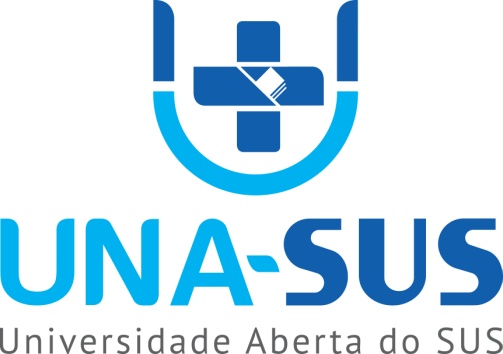 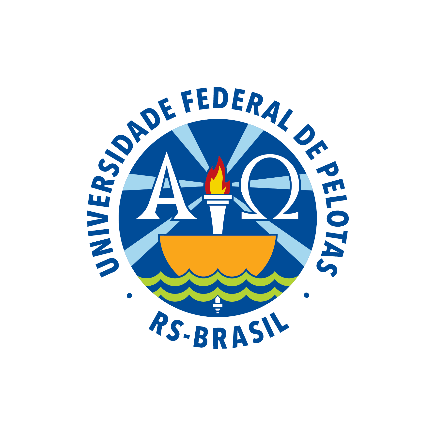 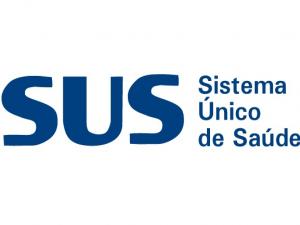 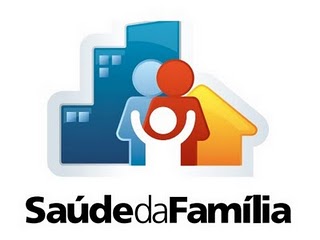